Communicating with purpose
Things to consider
The goal
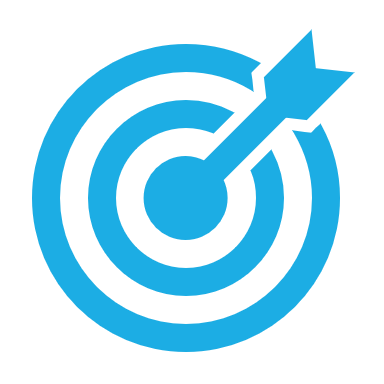 Creating your communication goal before you begin, will help you to get what you need.
[Speaker Notes: Being able to come back to the goal after an hour of challenging conversation, or multiple back-and-forth emails, is incredibly tricky, but incredibly rewarding when done well.]
Vectors of change
Vector: “Having direction as well as magnitude” (Oxford)
[Speaker Notes: Everyday communication encompasses all of this, however the recipient infers certain details which they elicit from making assumptions which have been reinforced over time with consistency in a relationship.]
Use deductionism
Deductionism will help you to keep communication specific to the issue, maintain curiosity, and not generalise your progressive thoughts.
Inductionism may lead to formulating incorrect judgments based only on what YOU observe. This is known as observation bias, and here’s a fun video.
When to use different things
A traditional text message is 160 characters. This is exactly how much content you can fit within that limit:
The quick brown fox jumped over the lazy dog. The quick brown fox jumped over the lazy dog. The quick brown fox jumped over the lazy dog. The quick brown fox ju
SMS
When to Send a Professional Text Message?
It’s not a lot of space, but the best professional messages are clear, concise, and action-oriented. Let’s look at a few situations where a text can be a great tool.

You might want to send a text message if…
You want to send time-sensitive information
You want to send staff updates
You want to confirm or change the details of a meeting/appointment
You have questions or you’re looking to collect opinions
You want to send encouraging messages or kudos
You want to send an introduction text
You need to set appointment reminders
The only times a text message may not be appropriate are moments when an in-person conversation is necessary or you need to communicate private information such as medical or legal records (although there are special rules for these types of texts too)
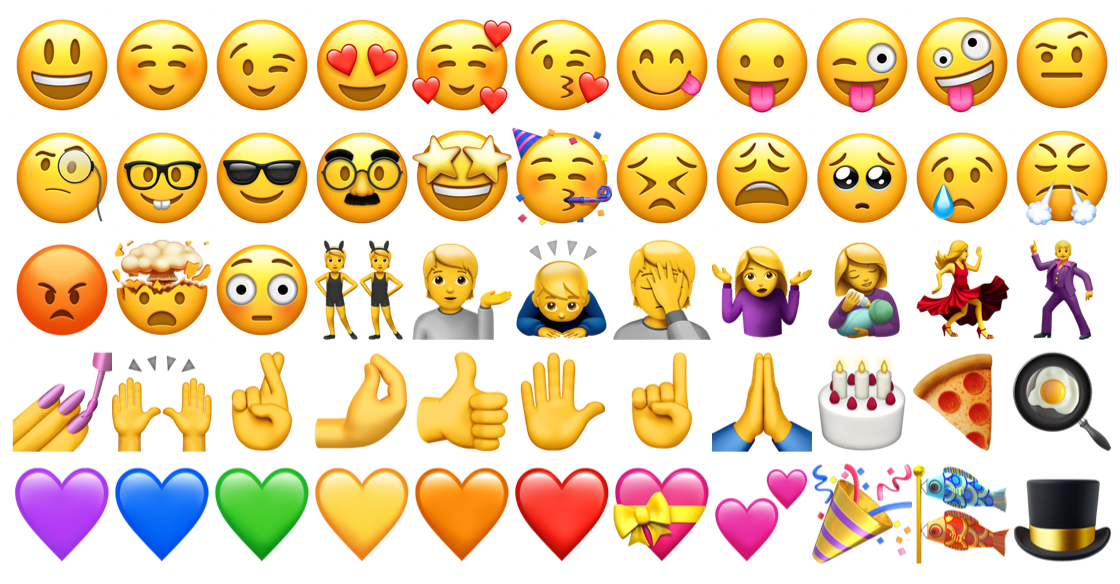 Emojis
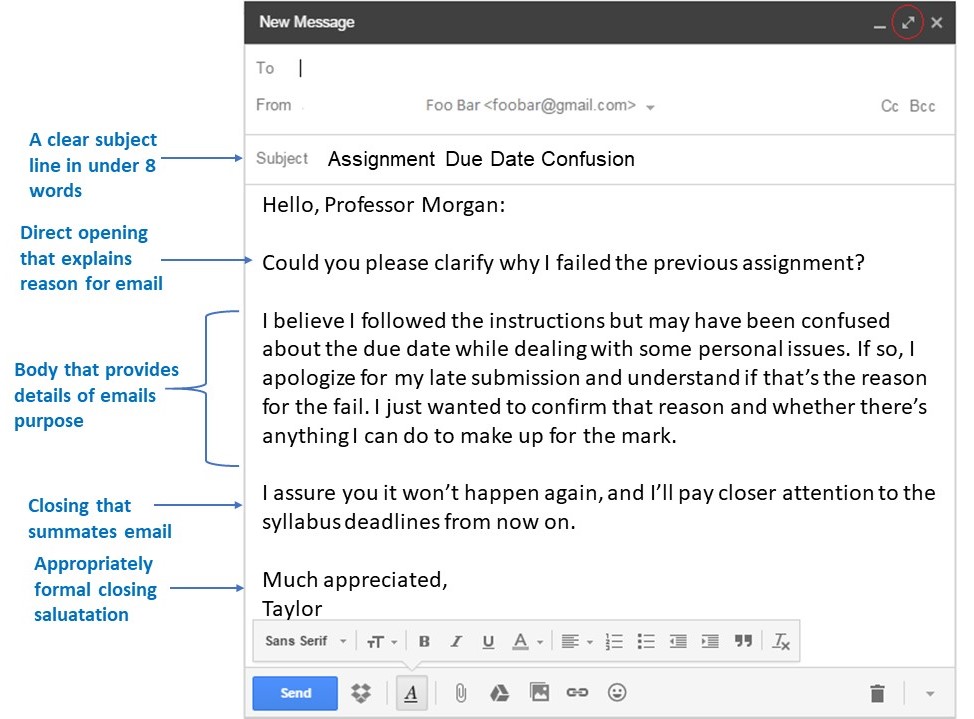 The person who needs to do something
The people who need to know, but take no action
The people who need to know, but the attention of the recipient on this would likely cause problems
A modern way to reference and call to attention
If there’s back and forth over approving a document, remember to always keep forwarding so attachments remain for every email, to assist the readers.
emails
Don’t break chains, or omit emails within a chain unless absolutely necessary.
“The primary reason to write an affidavit is so that the writer can formulate and organize an informed, coherent and sophisticated set of ideas about something important.”
-Dr. Jordan Peterson
Great checklist
affidavits
When presenting information directly to parties at Court is the best way to avoid perceived bias and uphold evidentiary strength. 
Affidavits are used in ​Court as evidence. In some cases, if you make an affidavit, you may not need to give evidence in person. In other cases, you may still have to go to Court to answer questions about the information in your affidavit.
Affidavits must be deductive in their layout (think a good essay or research). They also need to be clear and concise (intellectual). Perceiving the emotional vector for the courts parties will help you anticipate and respond to parties’ concerns. Tailoring to motivation will help the other parties take action.
Legal requirements: LINK
Meaningful participation is the key to the success of our children. 

“Children have the right to freely express their views on all matters and decisions that affect them, and to have those views taken into account at all levels of society. It is the right of every child, without exception.”
-United Nations
A  placement  review  is  an  opportunity  to  assess  whether: 
•  the goals  and  objectives  outlined  in  the  child  or  young  person’s  case plan  have  been  met 
•  the goals  and  objectives  are  still  relevant  and  appropriate 
•  there  is  an  ongoing  need  for  the  child  or  young  person  to  receive wraparound  services 
•  additional  wraparound  services  are  required. Instability  and  uncertainty  are  a  common  reality  for  children  and  young  people in  out-of-home  care.  
Regular  placement  reviews  will: 
•  promote  stability  of  the  placement  by  identifying  and  addressing possible  problems,  and 
•  remove  uncertainty  for  the  child  or  young  person  by  inviting  their involvement  in  the  review  process  and  communicating  decisions. 
- OCG http://www.ocg.nsw.gov.au/ArticleDocuments/452/Guidelines_Review_of_Placementsv3.0_180611.pdf.aspx?Embed=Y
Case Review Documents
Ask yourself – Would the child care about this? How can I use vectors to increase the chance of success for them?
Consider using them to create evidence.
What you can summarise effectively in a letter will reduce the need for other notation, as it will be the primary source of evidence as long as;
Letters
[Speaker Notes: Consider talking about:
Cultural aspects]
Reduce email clutter
Move noisy replies and acknowledgments out of email threads and into quick chats where they belong. Easily share pictures and documents with a specific person or your entire team with the Microsoft Teams instant messenger program.
Teams - chat
Instant message one-to-one or with a group, hop on a video call, or share your screen for fast-paced decision making. Customise your messages with rich text editing, tag people to call their attention, and use your favourite apps in chats.
Keep your team focused
Organise your conversations, files, and apps in one place to keep your team in sync whether they are inside or outside your organisation. Right-size collaboration by limiting which team members can see instant message conversations and content around a particular topic.
Take conversations anywhere
Stay connected and collaborate with others wherever you are. Record voice messages while on the go, reply to specific chats from your mobile device, and customise notifications to help you be present during personal time.
Teams - threads
The end
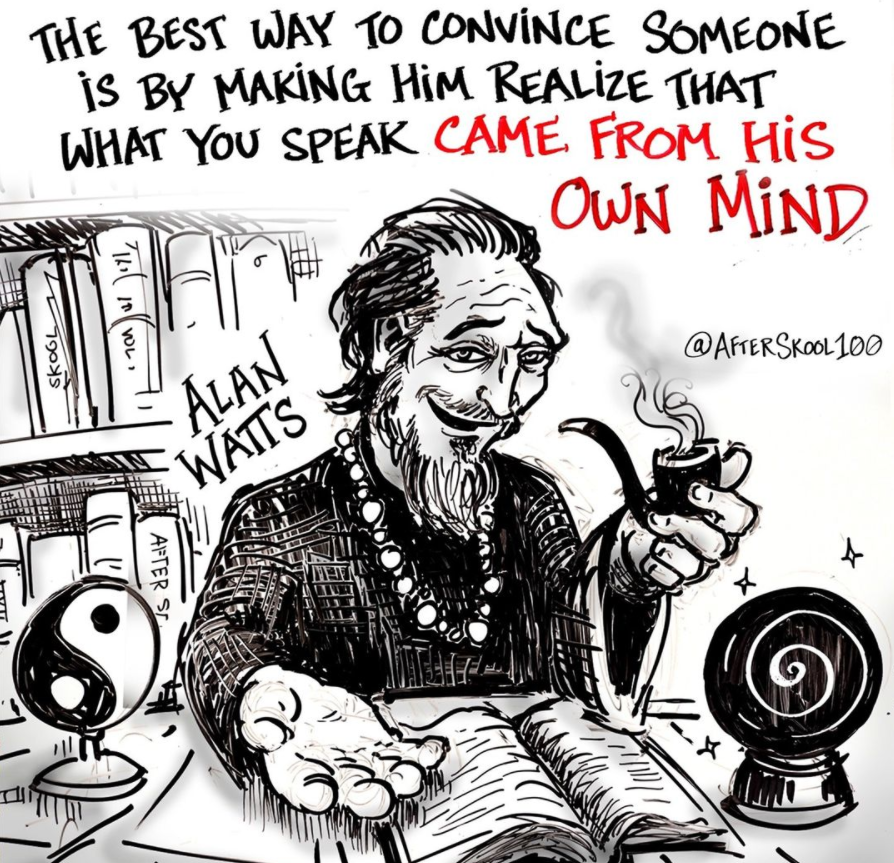